Decision support with online collaborative models
Jouni Tuomisto
THL, Kuopio
Outline
Motivation
Assessments in decision making
Collaboration in assessments
Information structures
Possibilities and challenge for you
42
"I speak of none but the computer that is to come after me," intoned Deep Thought, his voice regaining its accustomed declamatory tones. "A computer whose merest operational parameters I am not worthy to calculate -- and yet I will design it for you. A computer that can calculate the Question to the Ultimate Answer, a computer of such infinite and subtle complexity that organic life itself shall form part of its operational matrix. And you yourselves shall take on new forms and go down into the computer to navigate its ten-million-year program! Yes! I shall design this computer for you. And I shall name it also unto you. And it shall be called ... the Earth." 
-- Douglas Adams: The Hitchhiker's Guide to the Galaxy (1979)
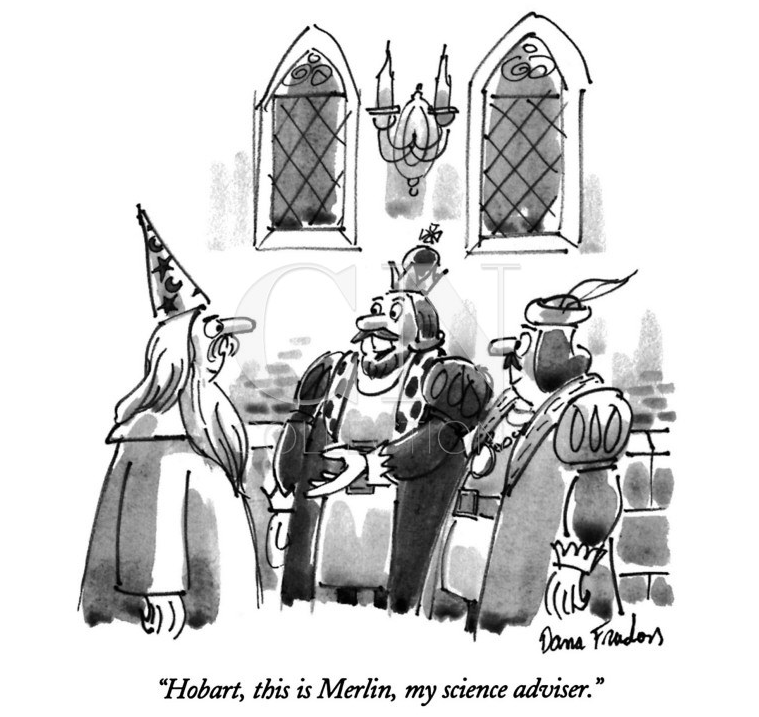 Assessments are to support decisions
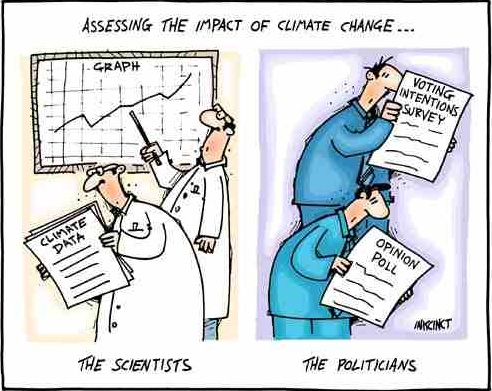 Assess-ments are to support decisions
Information flow in decision support now
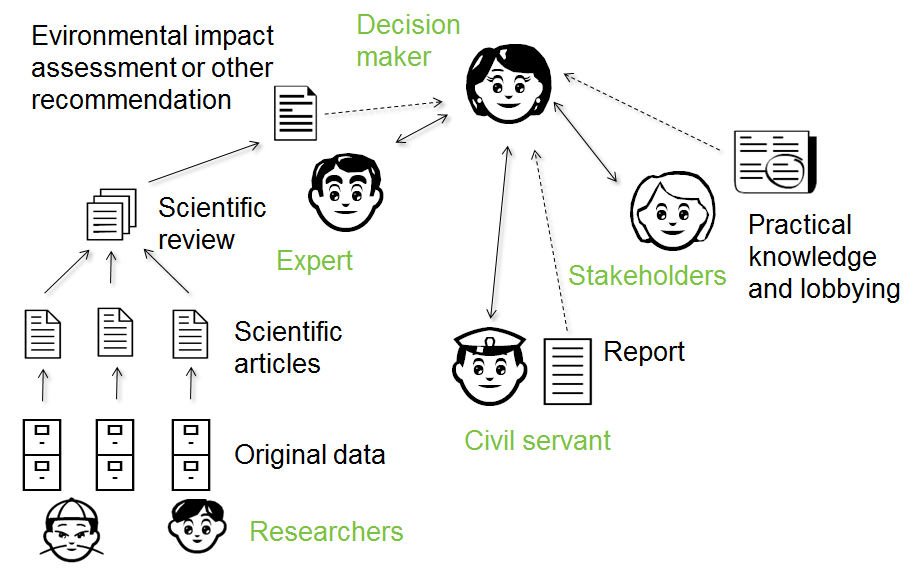 [Speaker Notes: Päätösvalmistelu perustuu pitkälle yksittäisten ihmisten väliseen vuorovaikutukseen ja tiedonkulkuun. Tätä tukevat monenlaiset selvitykset, raportit, ennakkoarvioinnit ja lobbausasiakirjat, mutta niiden yhteinen sivumäärä on aivan liian suuri päättäjän omaksuttavaksi rajatussa ajassa. Niinpä tieto välittyy ensisijaisesti henkilökohtaisten suhteiden välityksellä tai äärimmilleen pelkistettyinä raporttien ydinviesteinä. 
Raporttien valmisteluun kuitenkin käytetään varsin paljon resursseja, ja esimerkiksi ennakkoarvioinnin pohjana saattaa olla perusteellinen perehtyminen aiheen tieteelliseen kirjallisuuteen. Tieteessä tiedonkululla on oma vakiintunut menettelynsä: 
Tutkijat eri puolilla maailmaa tekevät tutkimuksia ja kokeita, joista kertyy alkuperäishavaintoja eli -dataa. Tutkija analysoi omat datansa ja kirjoittaa niistä tieteellisen julkaisun, jossa omia tuloksia myös peilataan muiden julkaisujen tuloksiin. Kaikki julkaisut vertaisarvioidaan eli kollegat arvioivat työn tieteellisen laadun ja uutuusarvon. 
Kun aineistoa on kertynyt riittävästi, joku - yleensä arvovaltainen - tutkija tekee katsauksen koko aihepiirin kirjallisuuteen ja tekee yhteenvedon siitä, mitä kyseisestä asiasta tällä hetkellä tiedetään. Nämä katsaukset ovat erityisen arvokkaita ennakkoarvioinnin tekemisessä. 
On syytä huomata, että tiedonkulku on yksisuuntaista ja katsauksen tekijät ovat pääasiassa sidoksissa tieteellisissä julkaisuissa kerrottuihin tietoihin. Vain harvoin katsaus tehdään keräämällä yhteen eri tutkimusten alkuperäisdata ja analysoimalla se uudelleen kokonaisuutena. Yhden julkaisun kirjoittajat eivät myöskään yleensä osallistu toisen havaintoaineiston analysointiin tai kommentointiin. 
Yksisuuntaisuutta on helppo testata tällä kysymyksellä: jos joku huomaa väärän painotuksen tai virheen artikkelissa, raportissa tai muussa tietotuotteessa, onko hänellä mahdollisuus kommentoida asiaa ja saada se korjatuksi? Nykyinen päätösvalmistelu perustuu lähes pelkästään sellaisiin tietotuotteisiin, joissa vastaus on kielteinen. Koska virheitä kuitenkin tulee, on täytynyt kehittää raskas kuulemis- ja lausuntomenettely, joka ei korjaa virheitä vaan tuottaa erilaisia lisädokumentteja, jotka listaavan puutteita mutta eivät tyydyttävästi ratkaise päättäjän ongelmaa siitä, kuka kuulluista on kriittisesti tarkasteltuna oikeassa.]
Collaboration in open policy practice
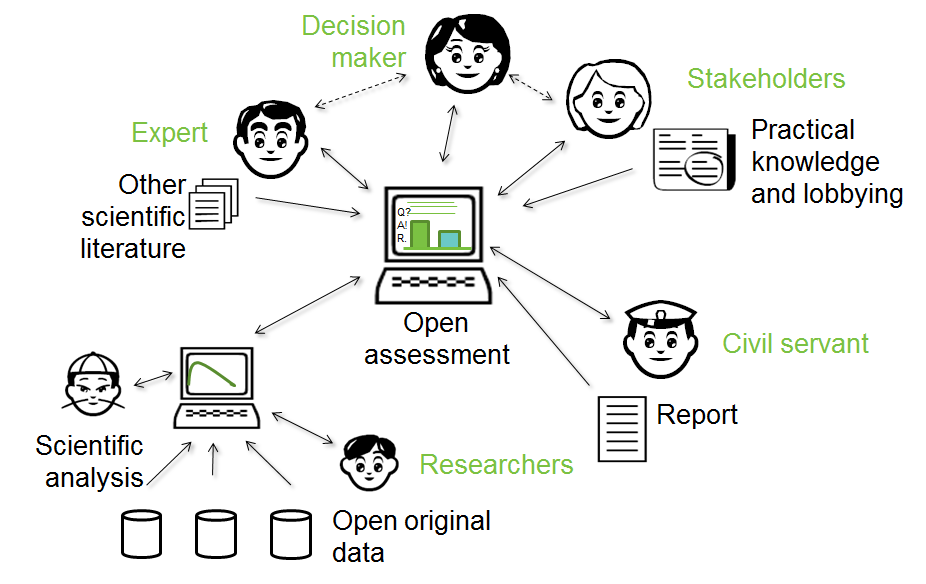 Assessment is discussion
An open assessment is a quantitative discussion organised using open collaborative models.
Principles applied in open assessment
Intentionality
Shared information objects
Causality
Critique
Reuse
Openness
Causal diagram of Helsinki energy decision 2015
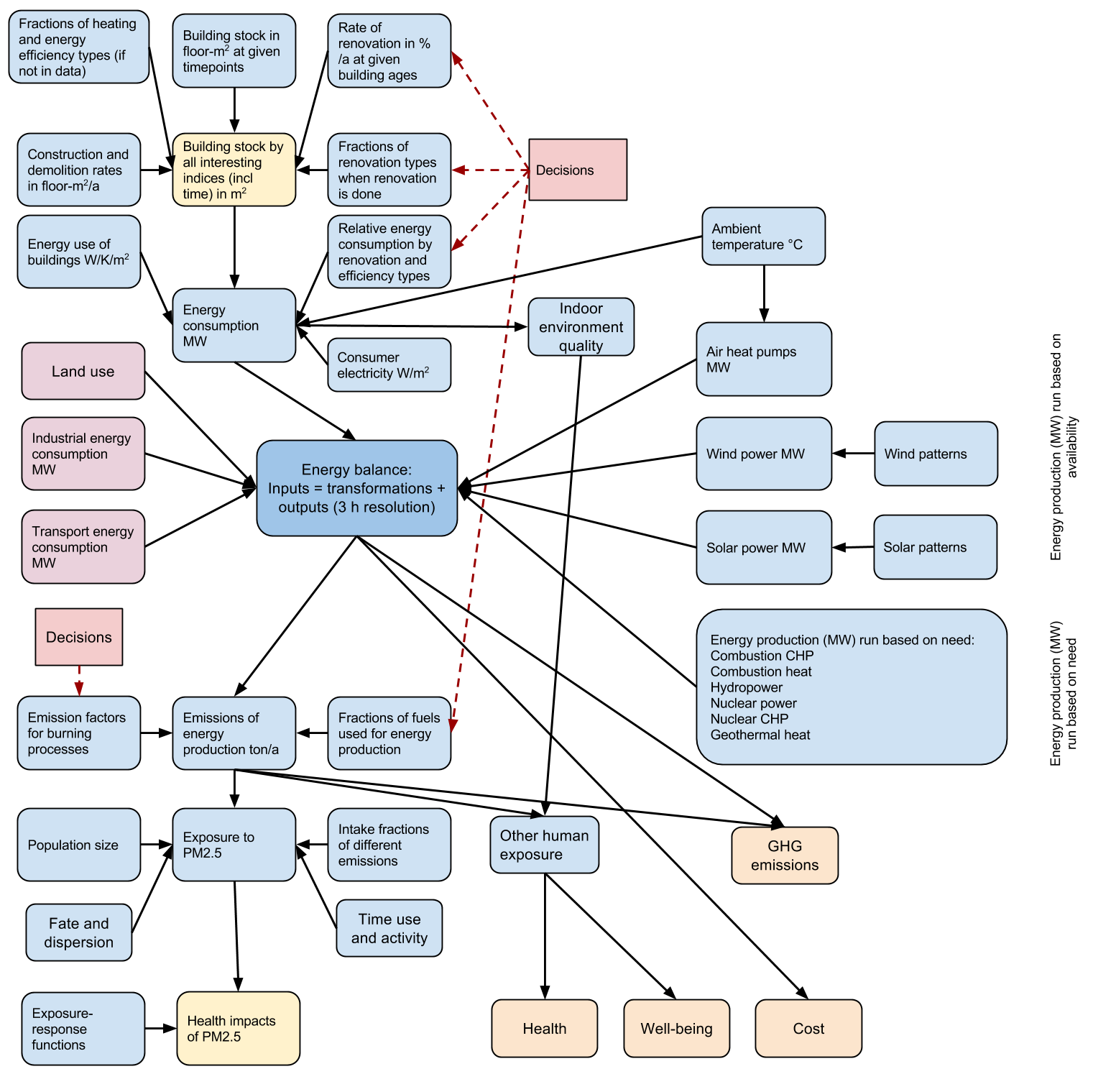 Structure of a variable
Question
Answer (a quantitative estimate, a posterior distribution)
Rationale (anything that is needed to convince a critical reader that the answer is reliable)
Values and facts as building blocks
An assessment consists of information on
Scientific statements (”facts” based on observations)
Value judgements (”values” based on observations about people’s opinions)
Both are synthesised using the same rules.
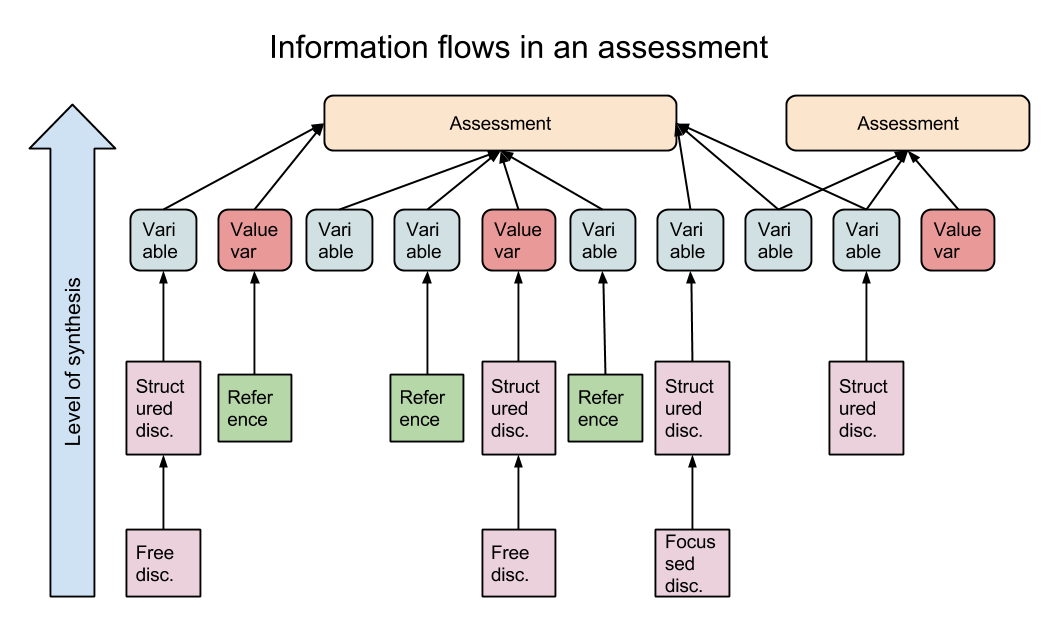 Discussion types (based on level of synthesis)
Free discussions
Focussed discussions (on a specific topic)
Structured discussions (obeying discussion rules)
Variables (quantified and modelled)
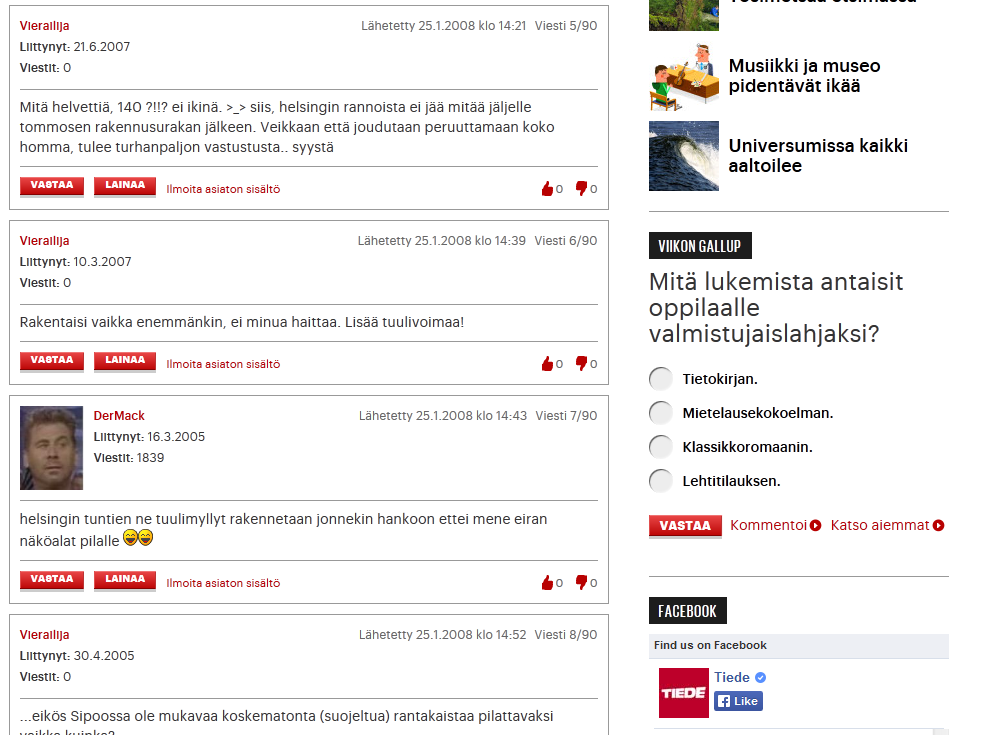 Discussion as source of data
Structured discussion
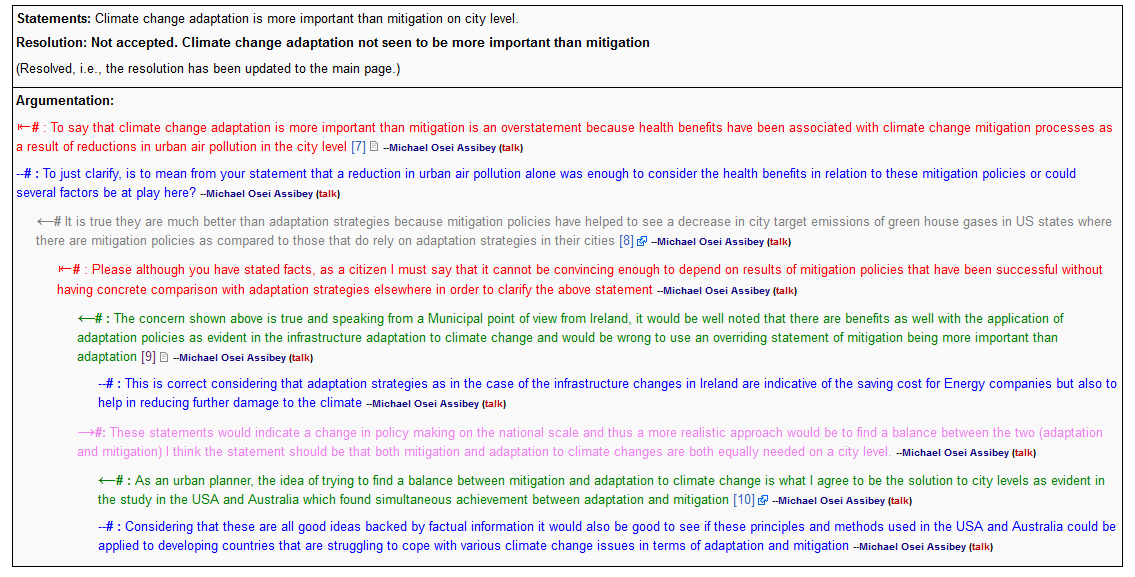 Resolutions of discussions
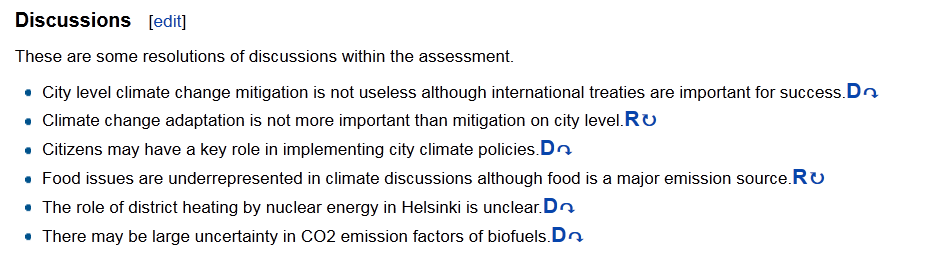 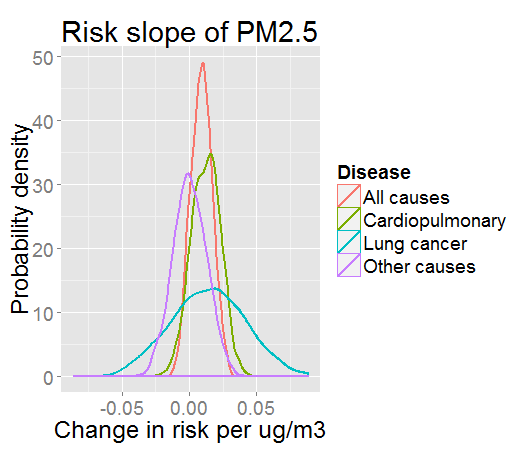 Variable
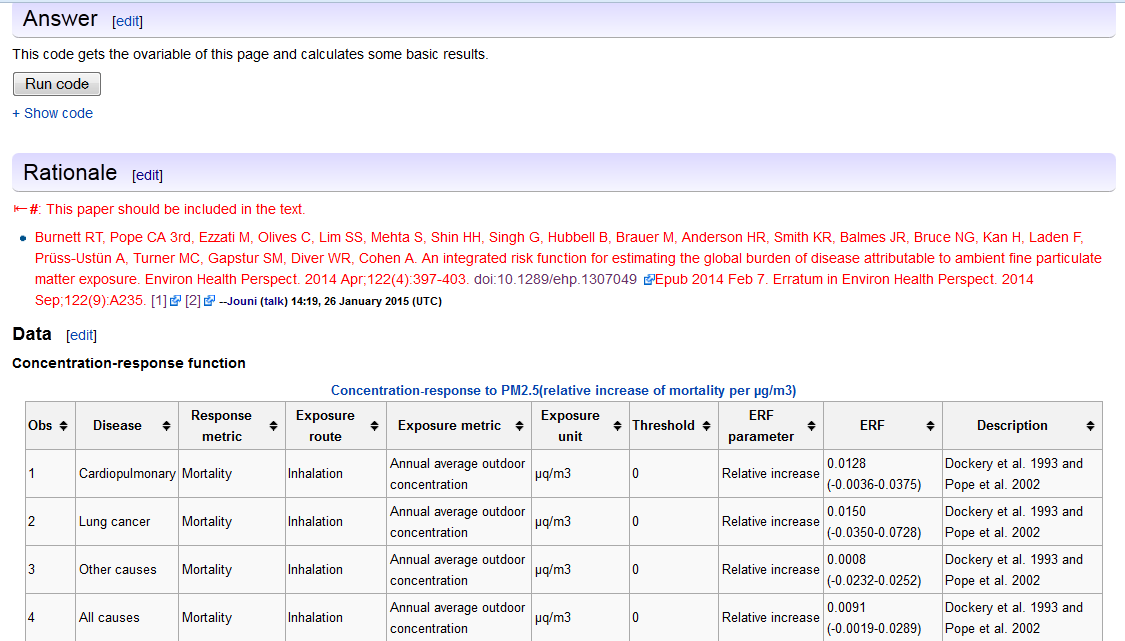 Example of collaborative models: Climate change policies in Kuopio
Example of collaborative models: Climate change policies in Kuopio
http://en.opasnet.org/w/Climate_change_policies_and_health_in_Kuopio
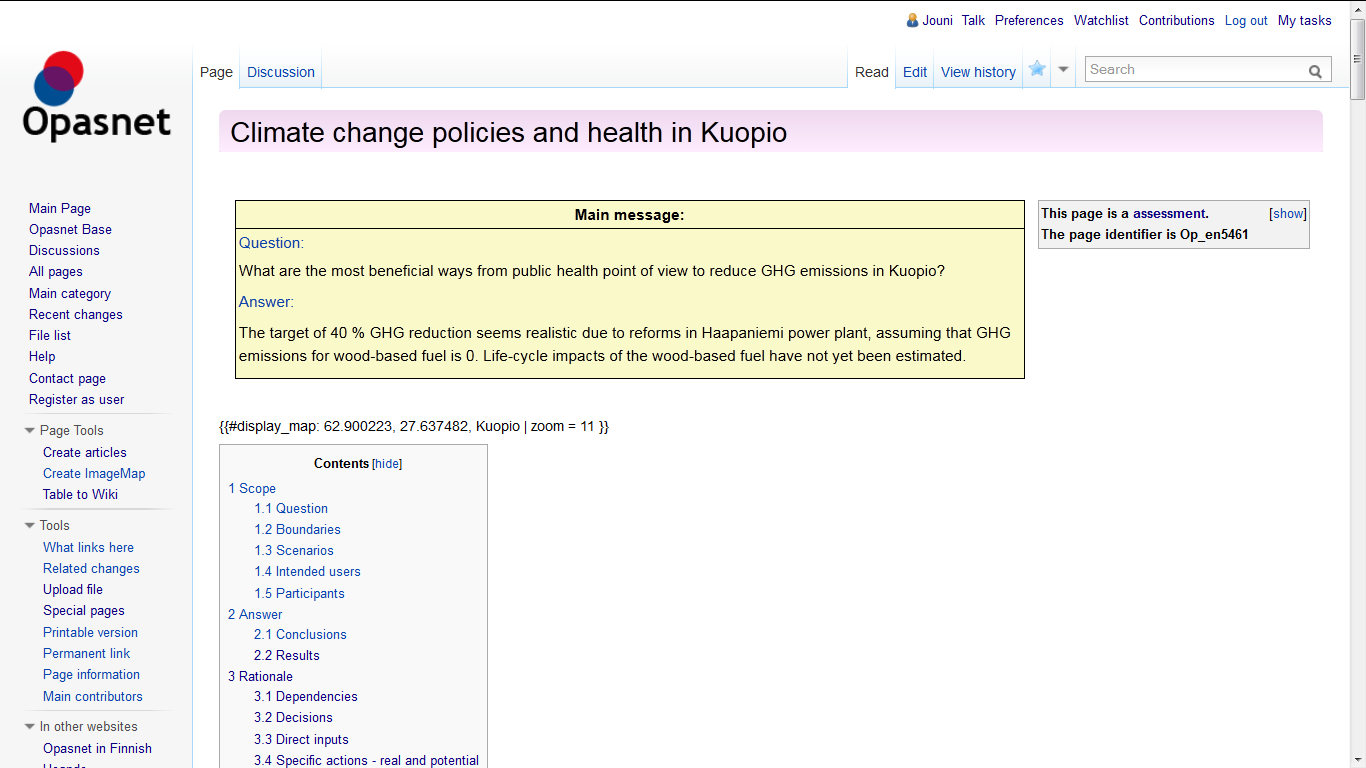 Assessment page
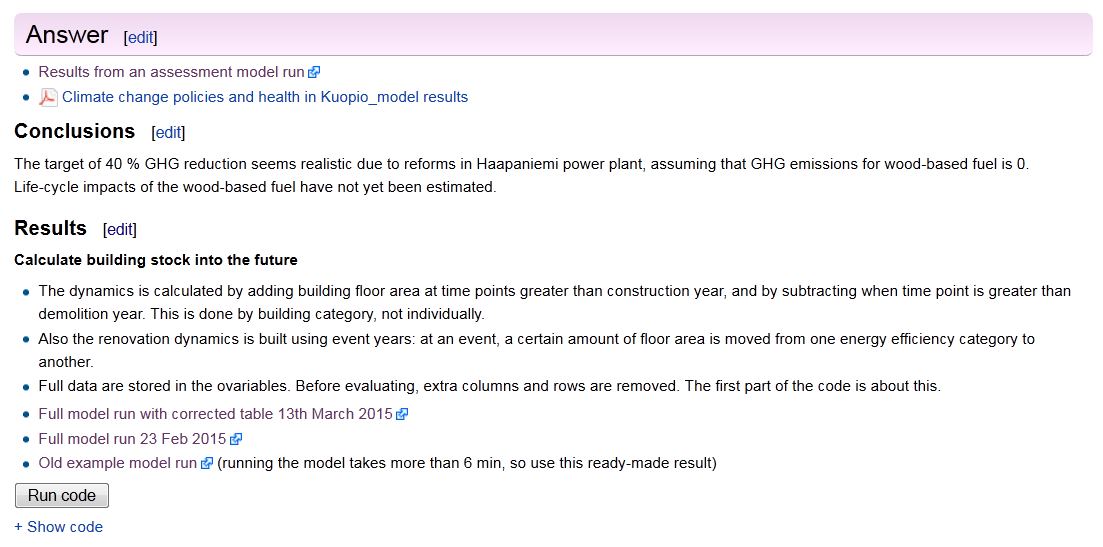 Assessment interface
Model results
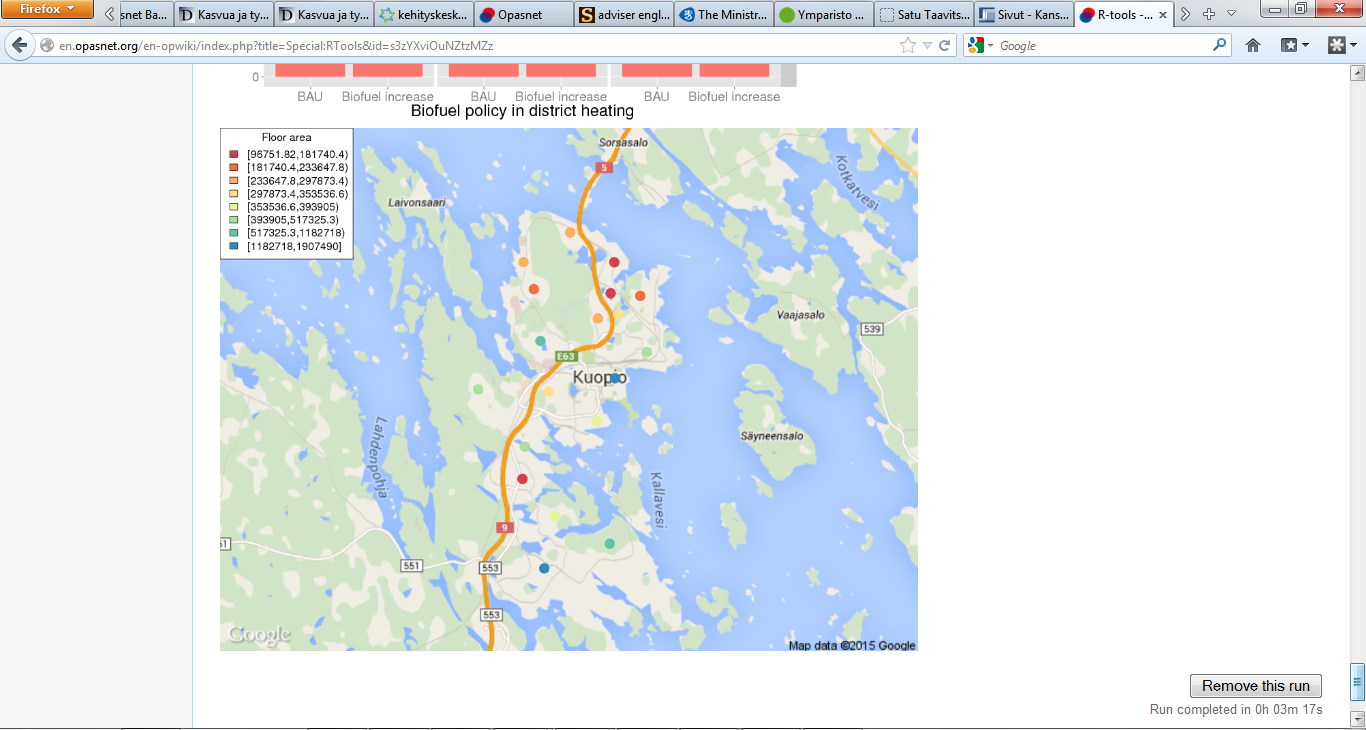 Helsinki energy decision 2015
A major decision will be made late 2015.
Main options: 
Business as usual (BAU)
Hanasaari and Salmisaari power plants are renovated
A new power plant is built in Vuosaari to burn 80 % wood-based fuel.
Hanasaari power plant is demolished and replaced with apartments. 
Decentralised energy production is built as much as is feasible. 
Massive energy saving campaign to reduce the need of energy. 
District heating from Loviisa 3 power plant or Neste Oil refinery.
Helsinki energy decision assessment
An online collaborative model has been launched to perform this assessment.
Work coordinated by THL. Anyone can participate.
Aim to stimulate large public discussion to
improve the quantitative assessment
Improve the richness and reliability of its input data.
http://en.opasnet.org/w/Helsinki_energy_decision_2015